História Paralela da Música do Século XX – Experimentalismo (conceito)
Prof. Dr. Fernando Henrique de Oliveira IazzettaProf. Dr. Eder Wilker Borges PenaCMU/ECA/USP
John Cage
“ato, cujo resultado é desconhecido” (CAGE, 1961:13) 
“Compor é uma coisa, interpretar é outra, escutar é uma terceira. O que elas têm a ver uma com a outra?” (CAGE, 1961:15). 
Há uma leve diferença entre esta noção conceitual, da experiência da indeterminação, e uma das ideias básicas e de senso comum de experimento, um mero teste, pois se levássemos em conta apenas a palavra, qualquer ato composicional poderia se tratar de um experimento
Cecília Sun
rejeição das instituições musicais e dos valores musicais institucionalizados”; trabalhando fora do mainstream, “a música experimental tem sido frequentemente definida em oposição aos valores e à estética da vanguarda modernista” (SUN, 2013). Sun faz a distinção entre o experimental e o avant-garde, na qual o último trabalha com a expansão das extremidades de uma tradição musical enquanto o primeiro trabalha completamente fora desta tradição. 
“Como resultado disto, a música experimental apresenta valores musicais que estão em oposição à música da vanguarda modernista: processos de acaso ao invés de controle total, partituras gráficas e instruções escritas ao invés de notação musical convencional, simplicidade radical ao invés de complexidade e inortodoxas exigências de interpretação ao invés das tradicionais noções de virtuosidade. Os compositores experimentais resistiram ao status quo e rejeitaram algumas das presunções fundamentais sobre música, incluindo os papéis definidos desempenhados pelos compositores, intérpretes e membros da plateia e, até mesmo, a própria natureza e propósito da música em si (SUN, 2013).
David Nicholls; M. Nyman; Benitez;
“o que as distingue é em que medida elas tomam a tradição eurocêntrica de música erudita como referência. Desta forma, geralmente, música de vanguarda é vista como ocupando uma posição extrema dentro da tradição, enquanto a música experimental se localiza do lado de fora dela” (NICHOLLS, 1998:518). 

Nyman também define a música experimental como oposição e negação à vanguarda, a qual seria “concebida e executada ao longo do já pisado, mas santificado, caminho da tradição pós-Renascença” (NYMAN, 2009:1). 

A distinção entre a música de vanguarda e a experimental não está no uso do acaso em si, mas na maneira com que ele é utilizado para destruir o controle total do resultado sonoro pelo compositor e, desta forma, produzir um ato experimental cujo resultado não pode ser previsto (BENITEZ, 1978:71-72).
David Cope; Mauceri; Lucier
David Cope a define como “a recusa em aceitar o status quo” (COPE, 1997: 222). 

Mauceri afirma que a categoria artística da música experimental foi moldada de acordo com a cultura europeia, adicionando um “anti” no vanguardismo e reivindicando uma originalidade mais radical trabalhando fora das formas e técnicas tradicionais. O autor também aponta que a oposição da música experimental era, muitas vezes, mais direcionada às academias e instituições do que diretamente à cultura europeia (MAUCERI, 1997:191-192). 
Alvin Lucier compreende a música experimental como estando em oposição à tradição europeia (LUCIER, 2012:97).
Christian Wolff; Henry Cowell; Jennie Gottschalk;
“normas e rotinas não examinadas e contradições a uma cultura predominante, ela pode ser opositiva. Ela pode significar uma tentativa de encontrar e aplicar novas fontes de energia. Isto pode significar esclarecimento ou ponderação, olhando novamente para o que é tido como certo” (WOLFF, 2009: 436). 
Henry Cowell entende que o “experimento, como sempre, deve sua primeira vitalidade a uma tendência a reagir contra várias coisas que tenham sido feitas por muito tempo” (HCP/B165-F1:7, grifo do autor). 

Ele é, no entanto, uma posição – de abertura, de investigação, de incerteza, de descoberta. Fatos ou circunstâncias ou materiais são explorados pelos seus potenciais resultados sonoros através de atividades que incluem a composição, performance, improvisação, instalação, gravação e escuta. Essas explorações são orientadas em direção daquilo que é desconhecido, seja ele remoto, complexo, opaco ou falsamente familiar (GOTTSCHALK 2016:1).
Benjamin Piekut;
O que é essa coisa chamada “experimentalismo americano”? Realizar a pergunta com um “é” já me faz procurar por saídas. O tempo presente “é” implica uma essência, um cerne permanente ou secreto que pode, por sua vez, levar à formação de um estilo, gênero, ou tradição, ou ele simplesmente pode ser expressado como uma perspectiva estética geral [...] Experimentalismo, pelo contrário, oferece processos fluidos ao invés de objetos estáticos; procedimentos anti-teleológicos ao invés de obras orientadas por objetivos; novos papeis para os compositores, intérpretes e ouvintes ao invés das hierarquias da música erudita tradicional; notação como um conjunto de ações em vez de uma representação de sons; uma evanescência momentânea ao invés de temporalidade fixa; uma ontologia da interpretação em primeiro-plano sobre a escrita; e boas-vindas à vida cotidiana ao invés de sua transcendência” (PIEKUT, 2008:1). 
O desejo de substituir a herdada tradição europeia com uma nova música americana; um impulso; um impulso em direção à originalidade e à novidade; uma expansão do conceito de música; uma atenuação da intenção; uma abertura para à música e filosofias de não-ocidentais; um favorecimento de processos musicais sobre objetos; uma missão pela liberação dos sons, realce do timbre e ritmo sobre a melodia e exploração de novos sistemas de afinação; uma evasão da continuidade estilística; e um desprezo por grandes formas orquestrais e salas de concerto (PIEKUT, 2008:2). 
Eu arriscaria dizer que experimentalismo é uma arena do eu em risco. É o desejo de ser diverso, de estar em outro lugar. Ele pode utilmente ser compreendido como uma prática ética, uma atividade à qual Foucault denominou “problematização”. É onde o todo dia e o diverso se convergem em uma arena de possibilidade fundamentada. Esqueça todas as outras explicações que colocam indeterminação, forma aberta e áspera independência – experimentalismo é sobre abandonar o limite do limite2. A maior vantagem desta essência do experimentalismo é seu senso de mobilidade, uma certa inquietação que pode nos lembrar não apenas de perguntar o que mais o experimentalismo possa ter sido, mas, também, de imaginar se ele ainda pode ser de outra forma [otherwise] (PIEKUT, 2008:44).
Esclarecimento
três aspectos sobre o conceito de experimentalismo: 
1. A sua compreensão da palavra experimento apresentada por Cage, não representando algo incompleto, insuficiente ou amadorístico, ou o aspecto científico da busca de novos meios técnicos, e sim um aspecto de experiência, indeterminação e acaso dentro dos três âmbitos da obra de arte; 
2. A definição mais estreita e poética de Cage, resolvida apenas pela presença da indeterminação; 
3. A definição consensual tomada pelos teóricos da música experimental, na qual ela se apresenta como uma oposição às noções institucionalizadas de música, à tradição cultural predominante, mais precisamente à vanguarda europeia, a qual é bem mais ampla que a de Cage, mas ainda carrega o mesmo título conceitual estreito de experimentalismo.
Pena;
Em suma, experimentalismo geral: a rejeição das noções institucionalizadas de música de uma cultura dominante e ao status quo; experimentalismo estrito: relativo à origem da prática experimental e agrupamento de determinados personagens nos Estados Unidos durante meados do século XX, à sua oposição à vanguarda modernista europeia e às instituições acadêmicas que a mantinham dominante; experimentalismo avant la lettre: um experimentalismo antes de seu estado definitivo, antes de seu inteiro desenvolvimento, antes da existência do termo, relativo às práticas anteriores ao experimentalismo estrito que se coadunem ao conceito geral; experimentalismo paralelo: quando se tratar de contextos específicos da atualidade ou análise de diferentes culturas regidas por outra tradição e/ou prática comum, ressaltando a separação do experimentalismo antivanguardista estrito; microexperimentalismo: manifestações experimentais em contextos menores ou isolados e.g., instituições ou grupos de compositores.
O conceito é viável na atualidade?
Na década de 70, tivemos assim uma arte de vanguarda pós-utópica, ou seja, destituída de qualquer função prospectiva, uma vez que a arte desse período não se voltava mais para o futuro, região do inesperado e da esperança [...] No início da década de 80, por fim, os críticos e artistas de diferentes países diagnosticaram o fim da própria ideia de vanguarda, uma vez que não identificavam no cenário cultural um novo movimento artístico internacional ou estilo moderno [...] As vanguardas foram se exaurindo, ou seja, perdendo o seu ímpeto transformador [...] formas destituídas de todo poder de negatividade [...] a obra, enclausurada nas relações internas entre significante e significado teria perdido, desde então, o poder de nomear a realidade; ou seja, de apontar para o referente, entendido como o “mundo histórico” (FABBRINI, 2012:33). 
Como estamos vendo, entretanto, a luz não produziu choc, nem gerou novas convenções artísticas, no sentido modernista, de códigos que, rompendo com o passado artístico, ampliam o campo da percepção sensorial do observador. Este, familiarizado com as novas tecnologias em seu cotidiano, assimilou gradativamente e sem resistência, os efeitos artísticos, ainda pontuais, das novas mídias, o que não significa que eles acabem reduzidos ao entertainement (FABBRINI, 2012:41).
Na situação musical contemporânea, na qual todo o universo sonoro já foi liberado, todas as categorias poéticas se tornaram intercambiáveis a todas denominadas estéticas, tornando-as impuras e corruptas, na qual as limitações artísticas se tornaram arbitrárias e organizacionais de cada indivíduo artista que, em si, realiza um caminho imóvel, de manutenção de poética única, ou de constante mutação dentro das possibilidades sonoras, estabelecendo novas poéticas a cada obra, e/ou sempre emulando algum posicionamento estético passado, liquefazendo ou mesclando-os em maior ou menor grau, não há uma nova unidade estética em movimento evolutivo, o que há é uma grande estética da totalidade, na qual compositores estabelecem suas próprias regras individuais e, sem caráter global, em emulações das vanguardas. As novas poéticas que surgem não implicam uma substituição ou inovação do pensamento estético. A contemporaneidade busca, em suas emulações, finalizar o projeto da modernidade. Práticas, como a eletroacústica, ainda se firmam em estéticas e poéticas previstas desde o início do século XX e que, agora, se fazem possíveis com o avanço tecnológico, enquanto ela adquire um formato totalizador da pluricidade estética atual. 
A partir da conquista da totalidade do universo sonoro pela música, não há mais um senso para o conceito de vanguarda, pois não há mais fronteiras estéticas para se romper, não há a possibilidade do novo impensado. Este novo, dos que se proclamam a vanguarda da atualidade, já foi previsto nos projetos modernos. Ele não choca o público, por esse mesmo motivo, aliado à multiplicidade corrente de poéticas sem unidade e dispersa. O novo poético já não pressupõe uma unidade cultural internacional, quando muito individual ou comunitária, ou qualquer noção evolutiva de progresso ou regresso. Ele, portanto, não se estabelece como verdade ou caminho futuro a ser trilhado nem pressupõe escola. Não há terreno novo sendo desbravado, há apenas o reconhecimento de um terreno já dominado, o total sonoro com seus sincretismos e pontilhismos estético-temporais. Todos os elementos categorizantes da vanguarda já não se encontram ativos.
Se, por um lado, podemos ver a história da música tonal como uma linha evolutiva, a qual se rompe, no fim do século XIX, e se transforma em uma árvore filogenética darwiniana de estéticas na modernidade, as criações artísticas contemporâneas são melhor representadas pelo movimento browniano dentro de uma estética da totalidade, sem a existência do para frente ou para trás evolutivo, e qualquer restrição estética é uma escolha emulatória ou liquidificadora desse passado. Esta última metáfora é brilhantemente elaborada por Bauman, amparado por Leonard B. Meyer, sugerindo que “as artes contemporâneas tinham atingido um estado de constância e mutabilidade, uma espécie de móvel estagnação (ele chamava essa condição de “estase”): toda unidade isolada está em movimento, mas há pouca lógica nesse mover-se para frente e para trás: mudanças fragmentárias não indicam corrente unificada; e a totalidade não sairá de onde está” (BAUMAN, 1998:122). Cada compositor realiza seu progresso dentro do plano total sonoro, baseando suas escolhas poéticas em decisões arbitrárias, emulativas ou liquidificantes, mas de forma individual ou comunitária, sem apontar para uma direção unificada e global. Dentro disto, o total sonoro conquistado continua disponível a todo compositor.
Não havendo uma vanguarda, neste senso, não há também uma oposição experimental estrita em curso. O único caminho restante para falarmos de um experimentalismo estrito na atualidade seria a completa ausência do som como um todo, um alheamento utópico de todo o universo sonoro, o qual é impossível à condição humana, como outrora constatado por Cage na câmara anecóica. A condição contemporânea também refletiu a fragilidade do conceito de experimentalismo, aos poucos sendo incorporado poeticamente pela vanguarda, restringindo seu campo de ação até à destruição de seu nêmesis na pós-modernidade que significava, consequentemente, sua própria destruição. Desta forma, pode-se conservar o pensamento de oposição entre vanguarda e experimental na atualidade apenas como uma referenciação anacrônica a poéticas respectivas de cada proposta estética em seu tempo atuante, de meados do século XX. Isto seria uma forma de entendermos e categorizar poéticas com base em sua origem, como quem olha por uma lente para um mundo congelado do passado e tenta fazer uma correspondência por porcentagem estética de uma obra atual ao tentar imortalizar poéticas ao experimentalismo, poéticas que historicamente pertenceram à égide e, associadas a ela, tornaram-se um falso sinônimo, muito embora o conceito nunca tenha tido prerrogativas poéticas. É agir, ao menos em termos de categorização, como se os ditames de meados do século XX ainda fossem atuais e válidos.
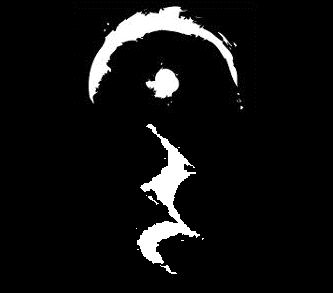